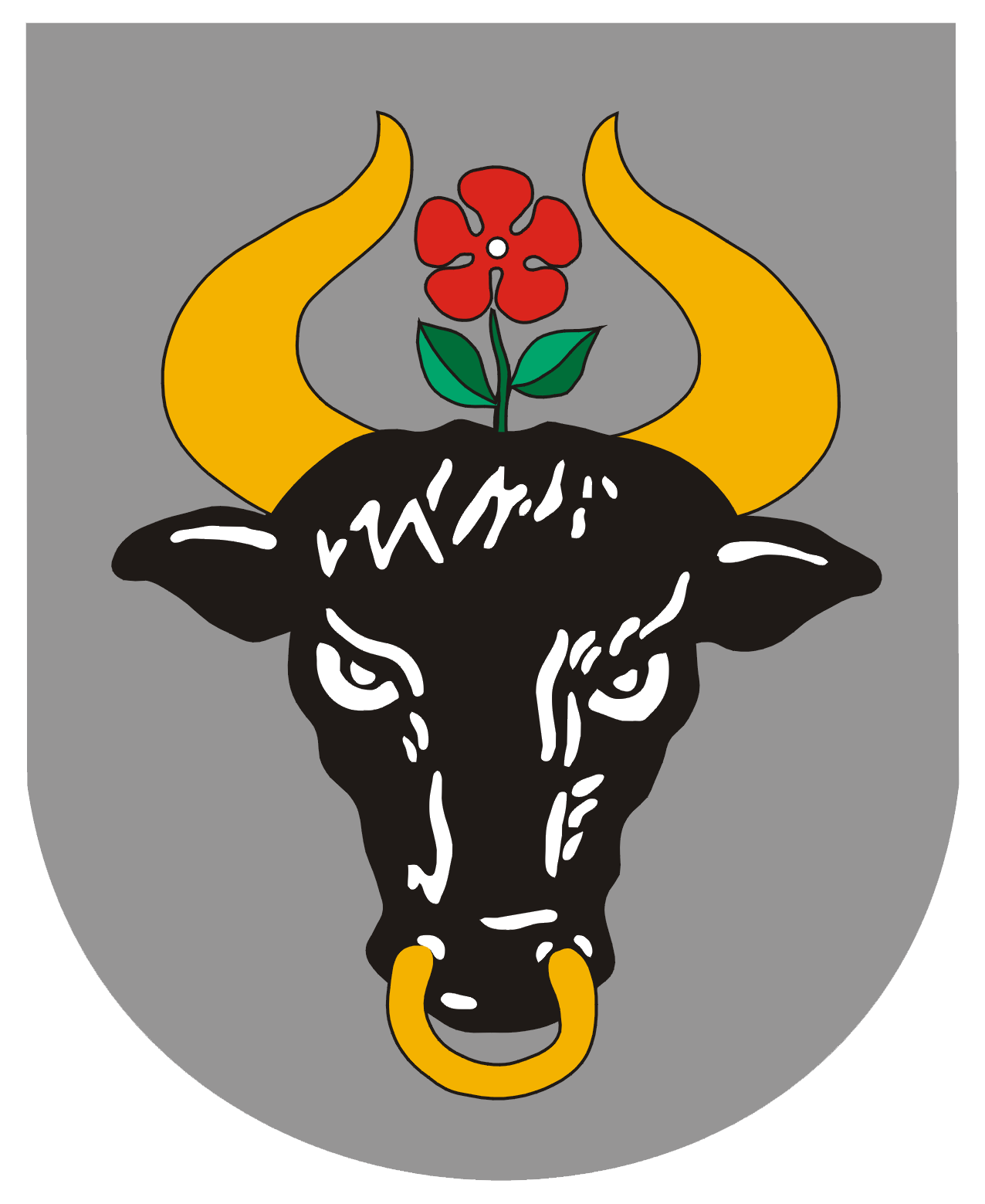 Place zabaw w Chojnicach
Realizacja budżetów osiedlowo - obywatelskich
SMO nr 2 ul. Kopernika
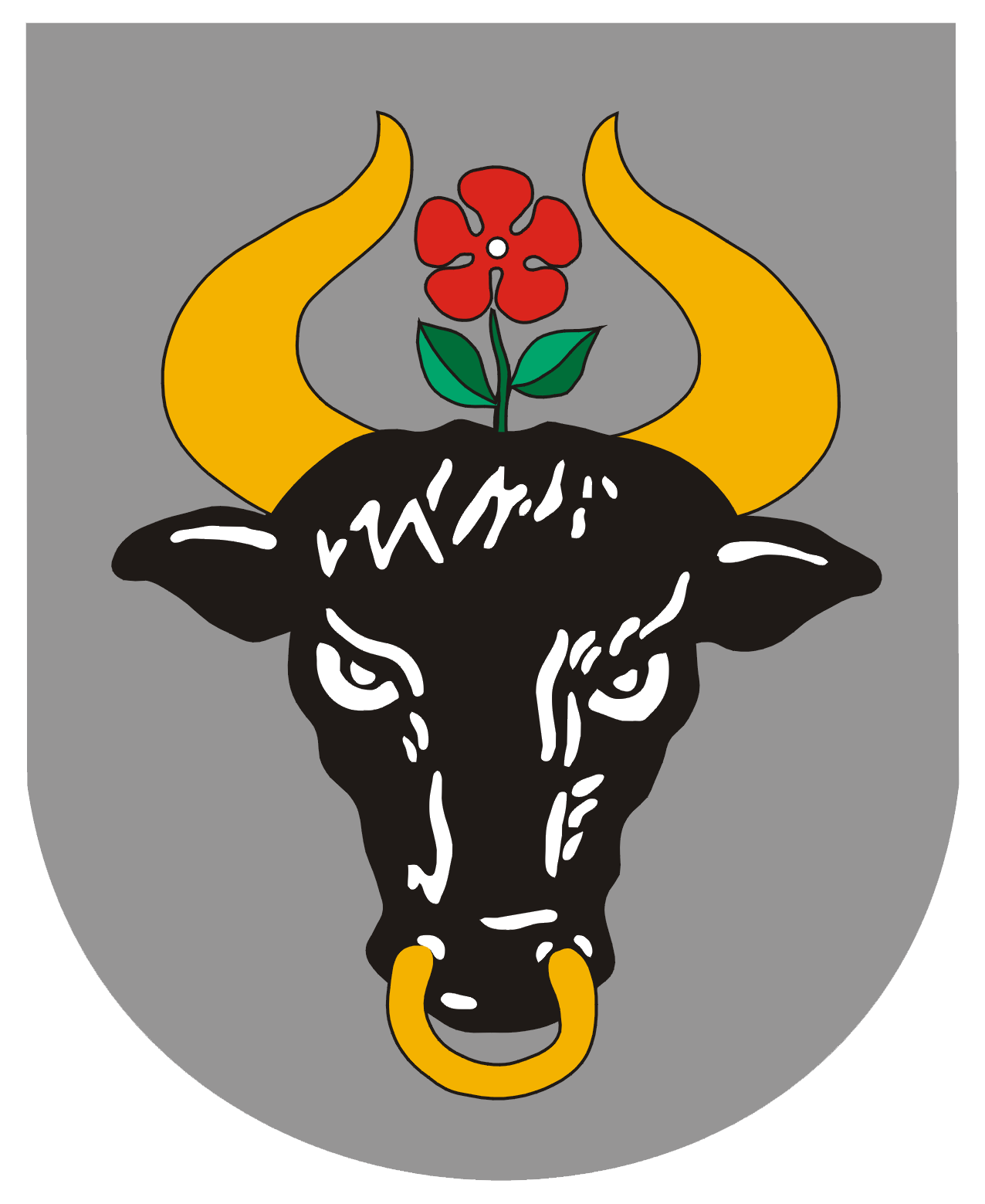 Koszt: 227 034,29 zł
Zakres: urządzenia do fitness, urządzenie wielofunkcyjne dla dzieci, piramida linowa, karuzela, strefa gier, kosz do koszykówki
Boisko do siatkówki
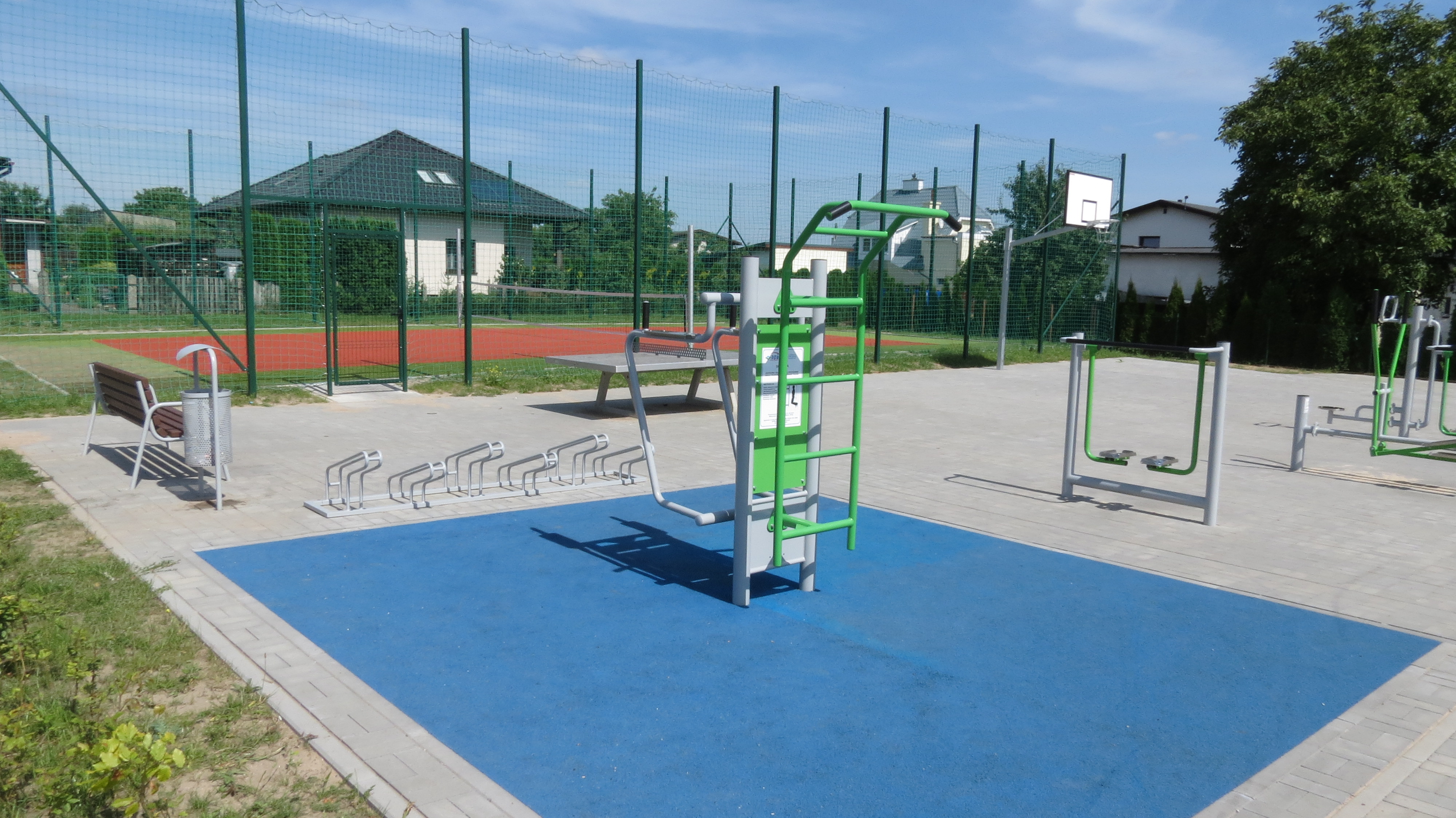 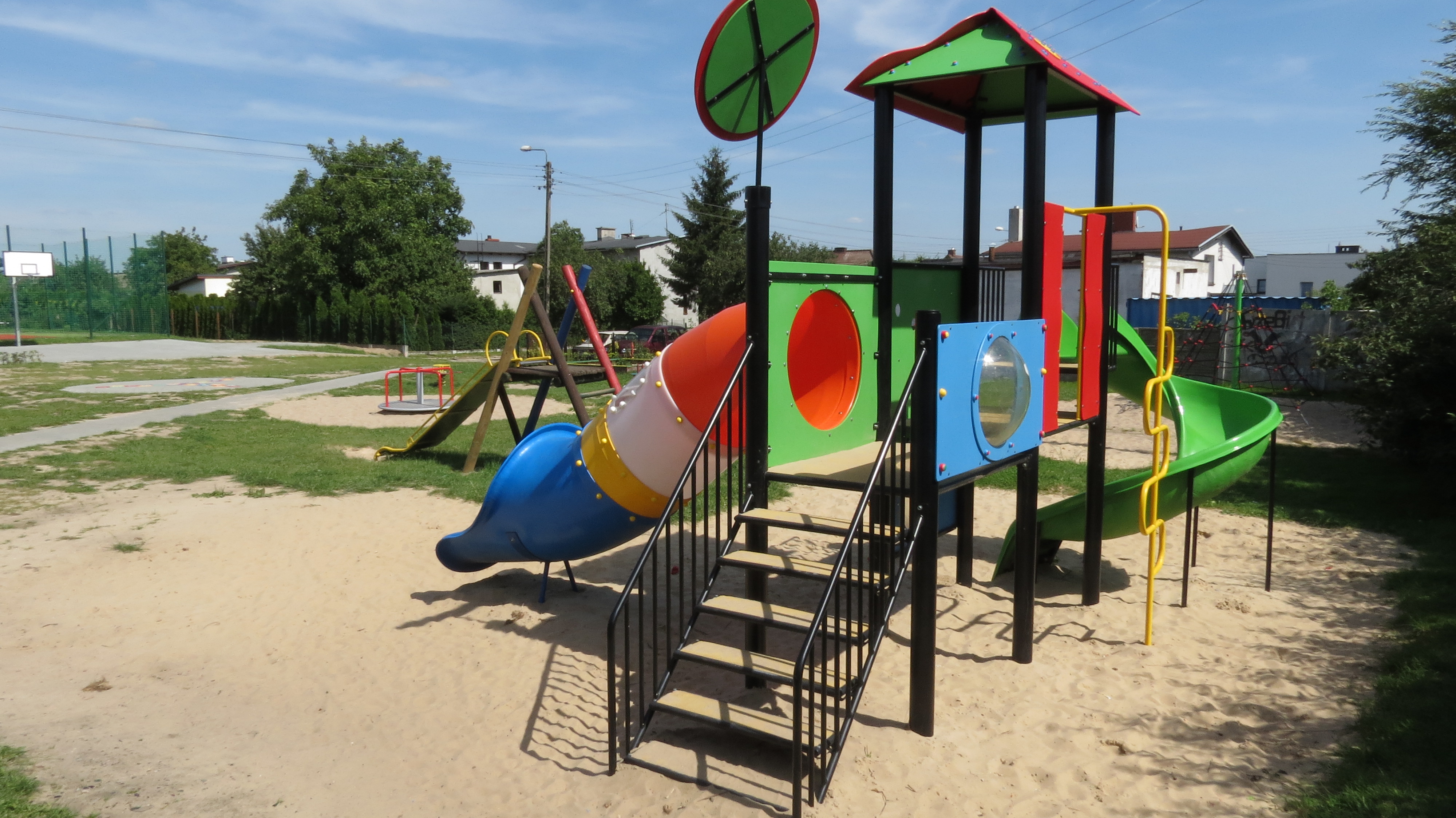 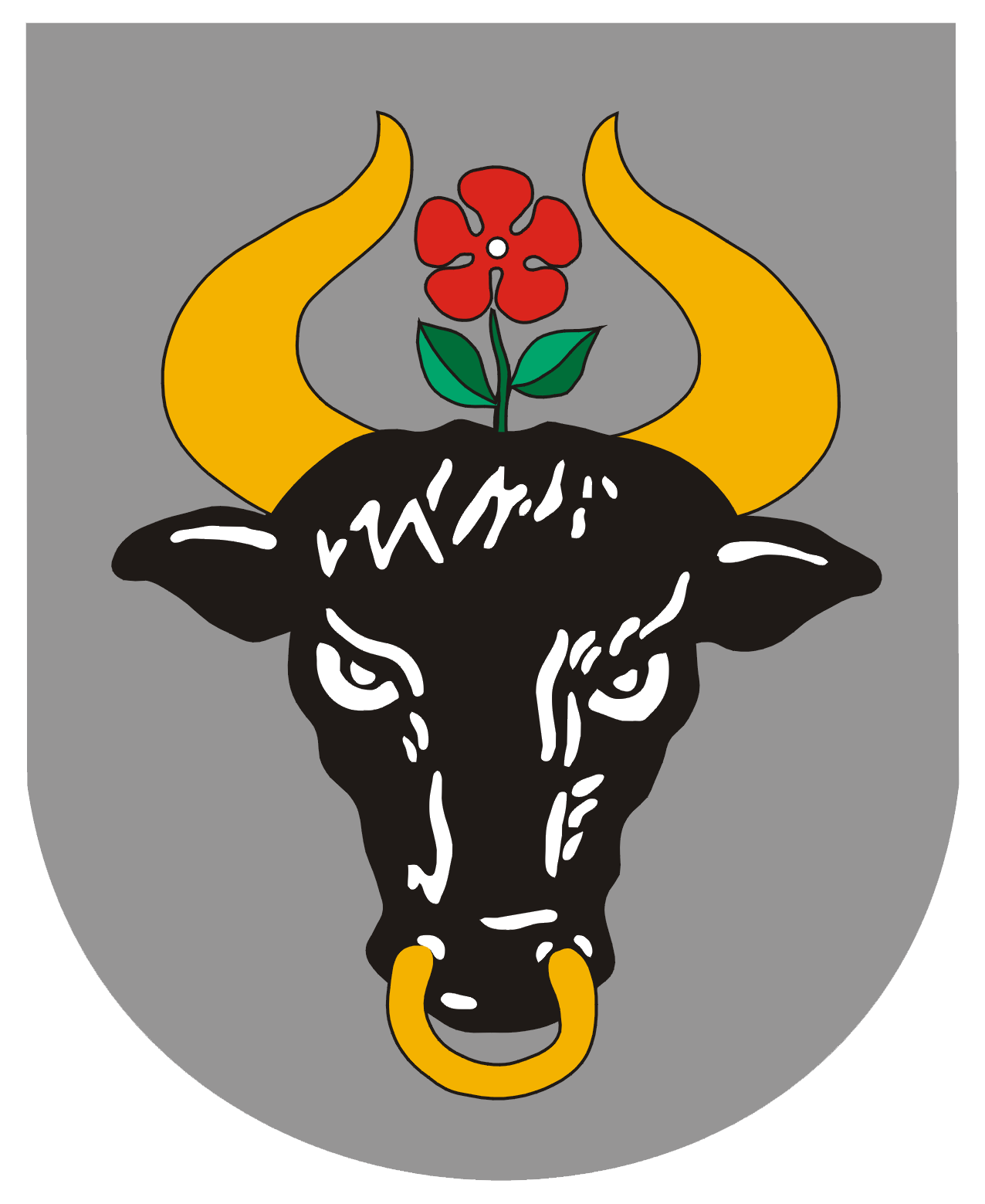 SMO nr 3 ul. Jabłoniowa
Łączny koszt: 145 013,26 zł
Zakres: urządzenia do fitness, doposażenie placu zabaw, stojaki na rowery
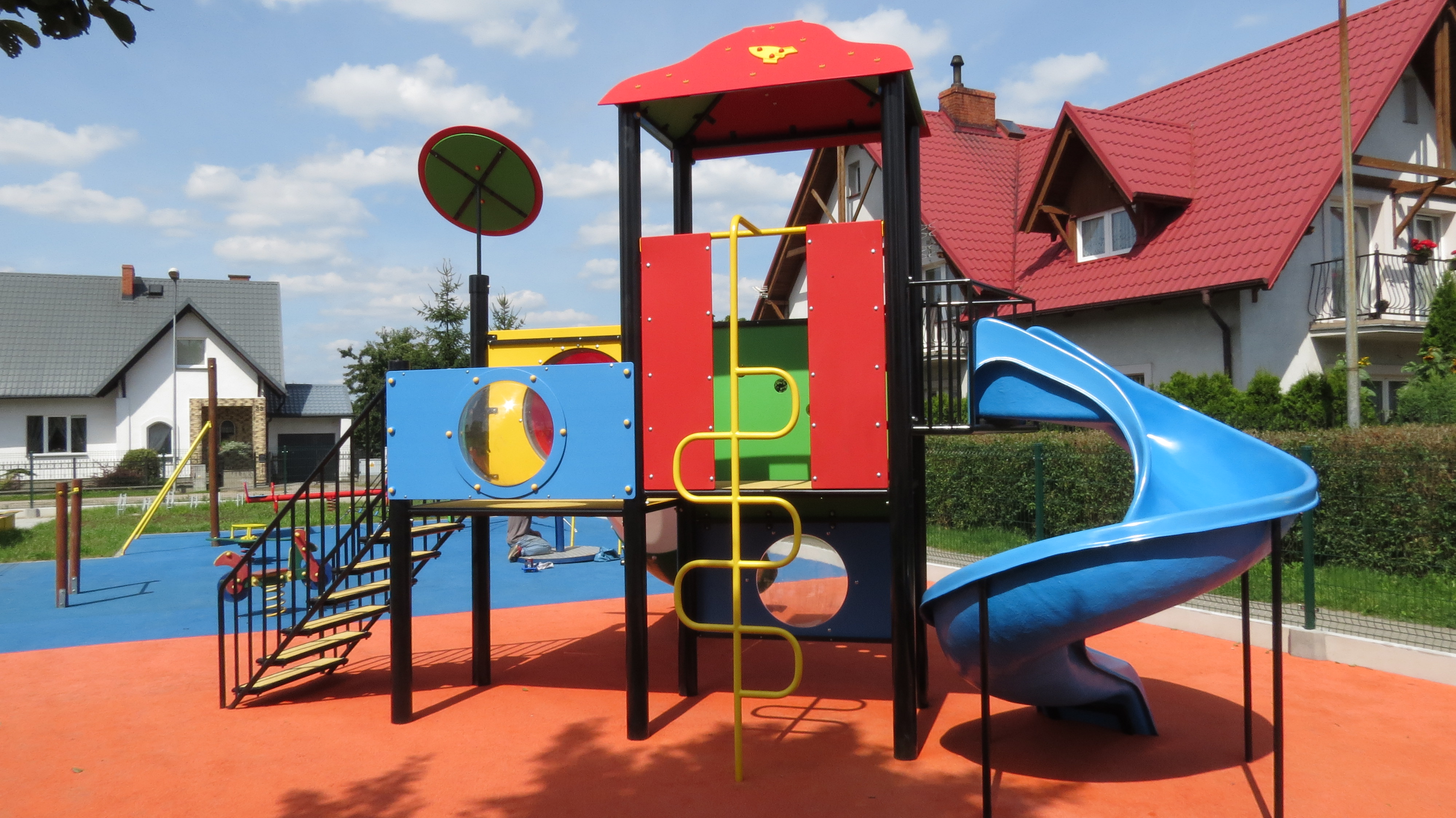 Plac zabaw ul. Jabłoniowa
SMO nr 3 ul. Modrzewiowa
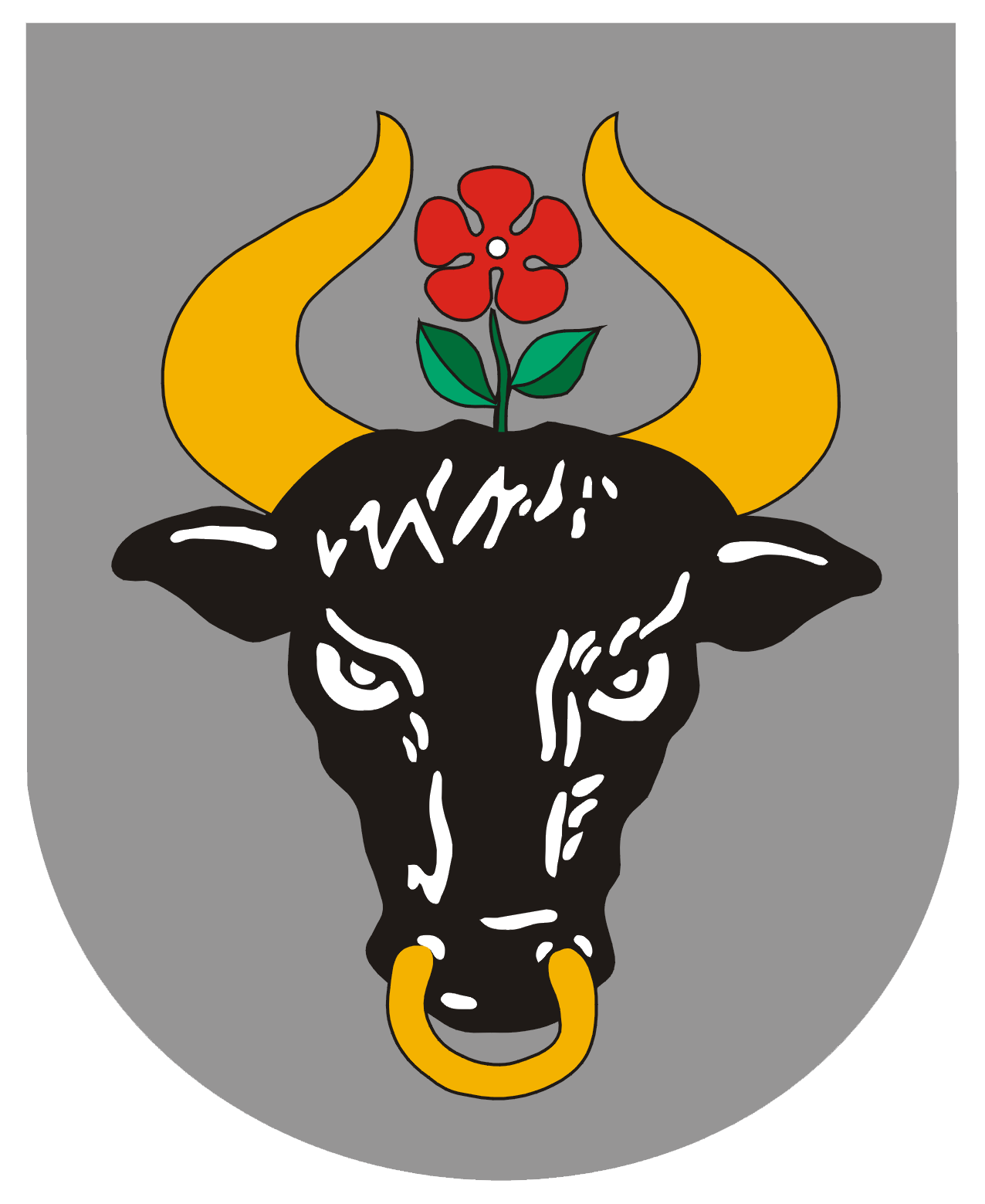 Koszt: 7352, 76 zł

Zakres: urządzenia drewniane przeniesione z ul. Jabłoniowej – urządzenie wielofunkcyjne, równoważnia, huśtawka
SMO nr ul. Modrzewiowa
SMO nr 4 Osiedle Bursztynowe
Łączny koszt: 144 489, 66 zł
Zakres: urządzenia do fitness, urządzenia placu zabaw, boisko piaskowe do siatkówki
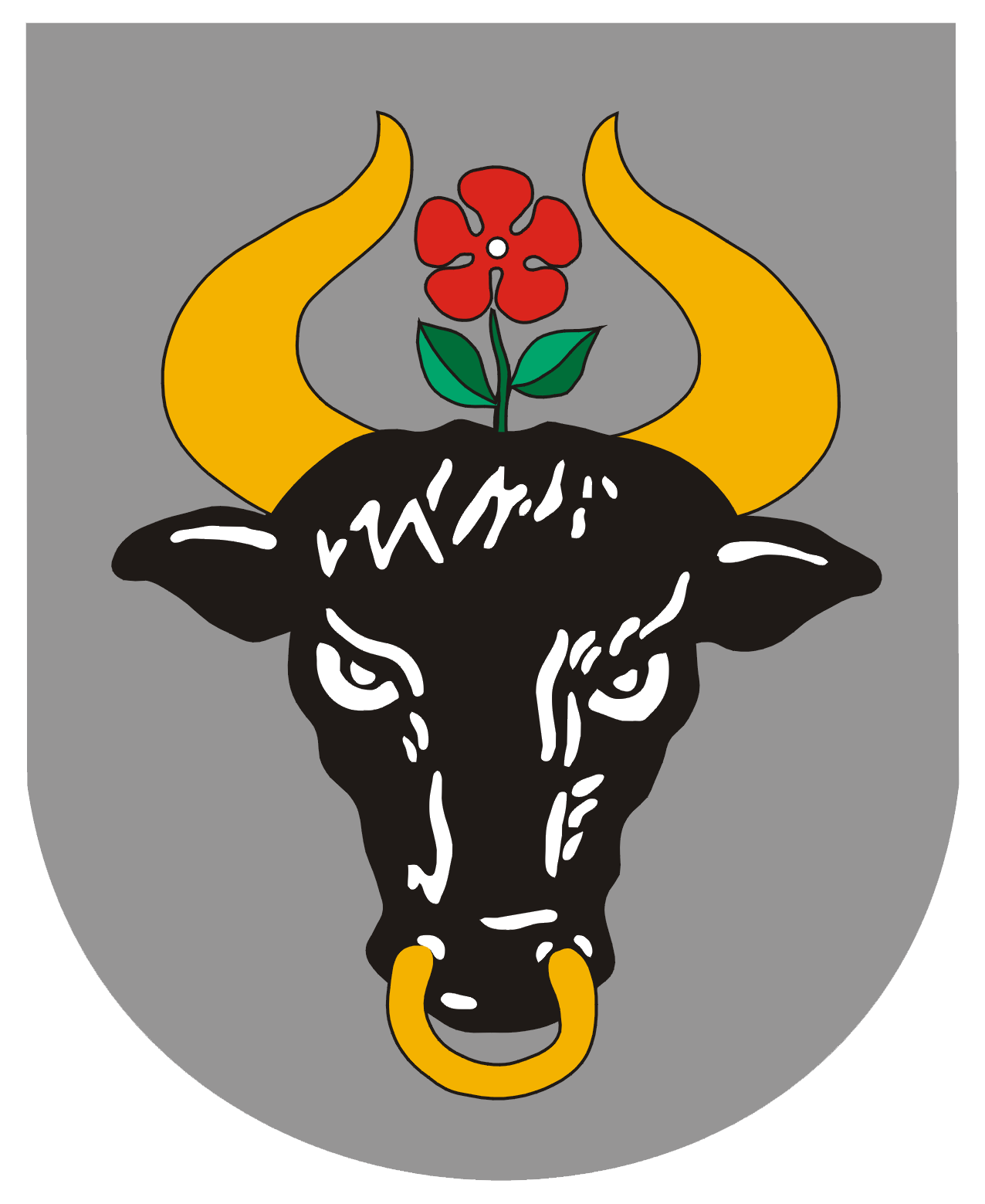 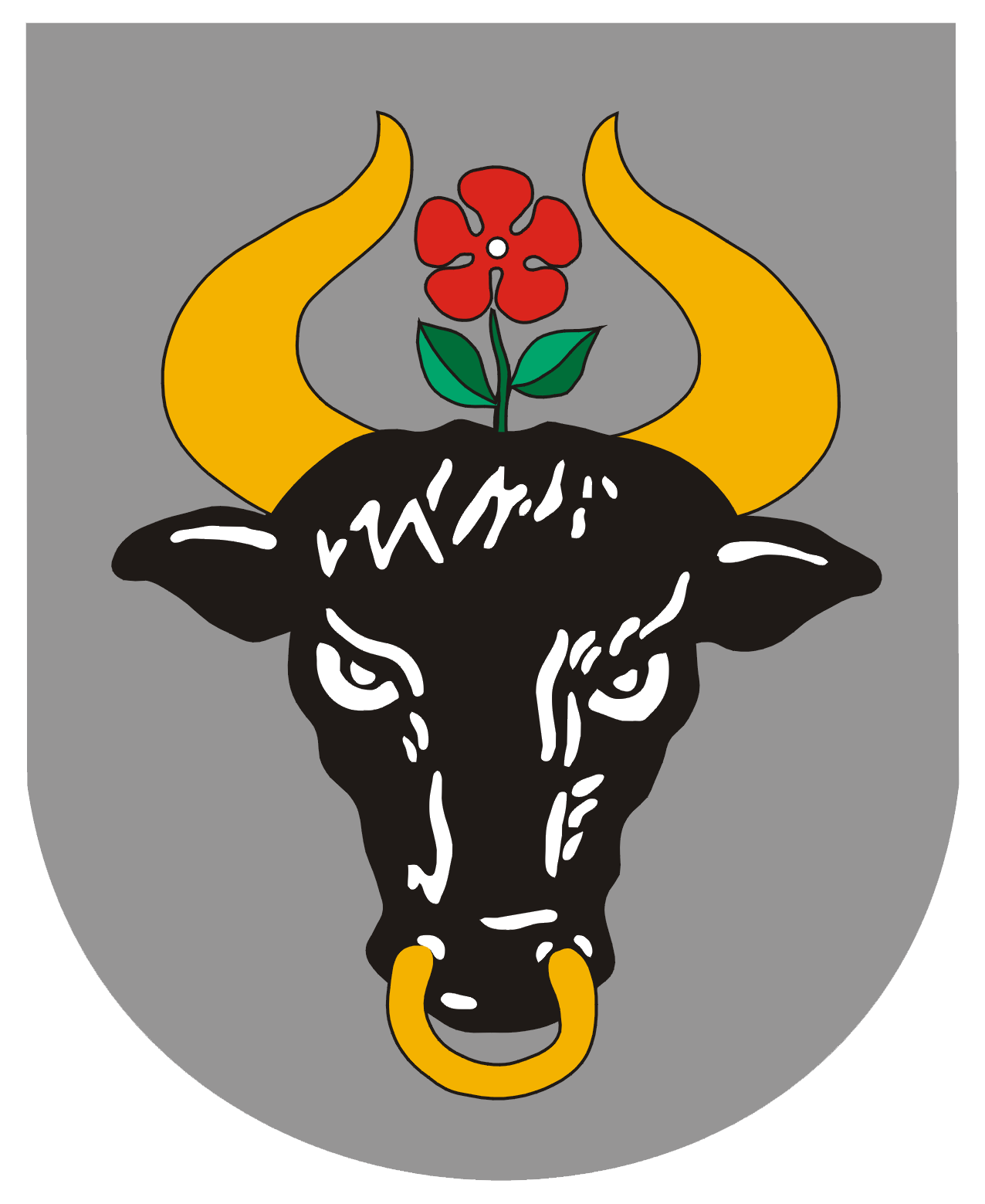 SMO nr 4 Osiedle Hallera
Łączny koszt: 85 054,91
Zakres: urządzenia placu zabaw, w tym zestaw statek kosmiczny, zestaw ze zjeżdżalnią i kolejką, huśtawki,
Osiedle Hallera
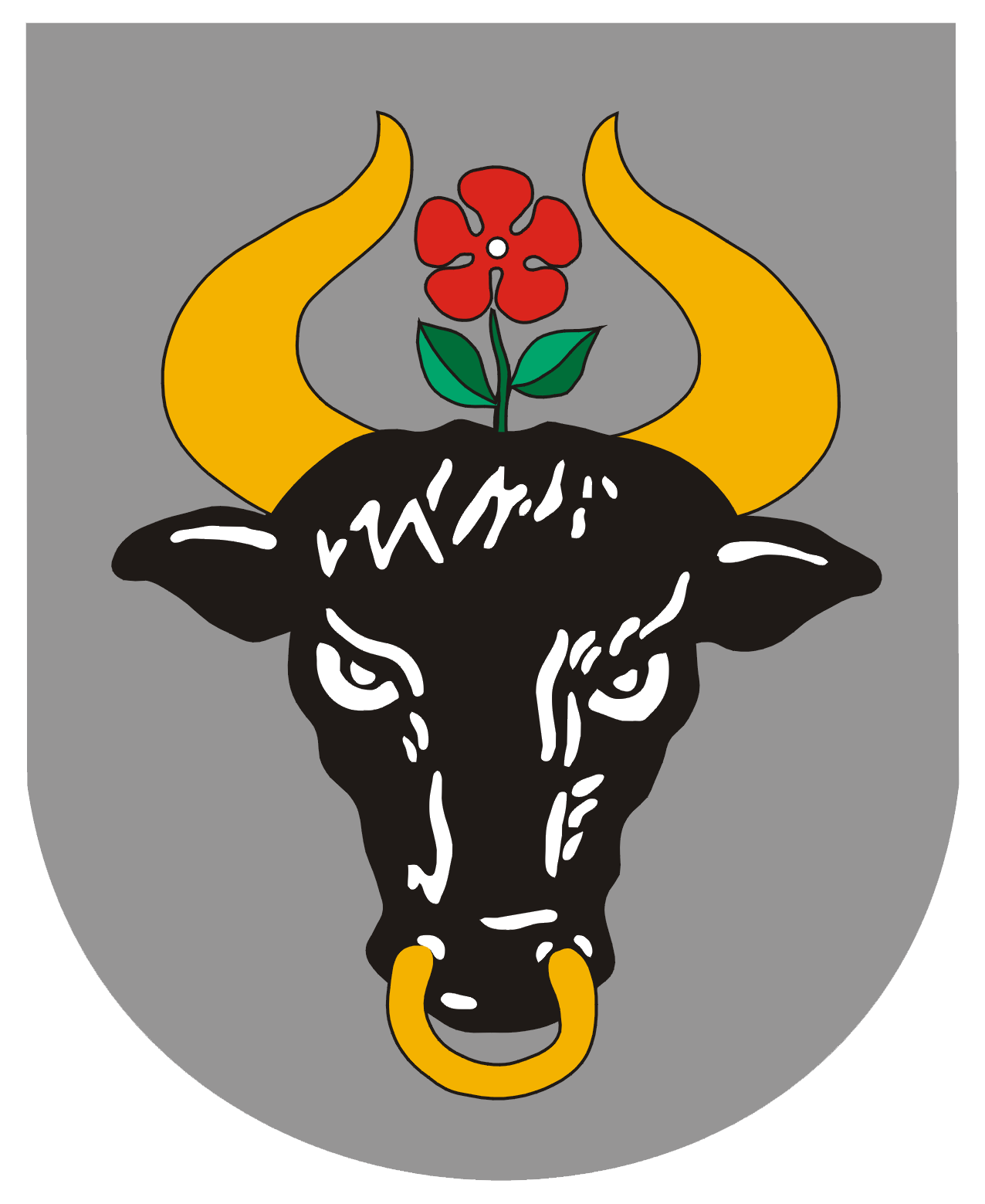 SMO nr 5 ul. Karsińska
Koszt: 294 338,98 zł
Zakres: urządzenia do fitness, kreatywna strefa gier (2 szt.), stojaki na rowery, betonowy stół do tenisa, altana;
Boisko do siatkówki ze sztuczną trawą; oświetlenie
SMO nr 5
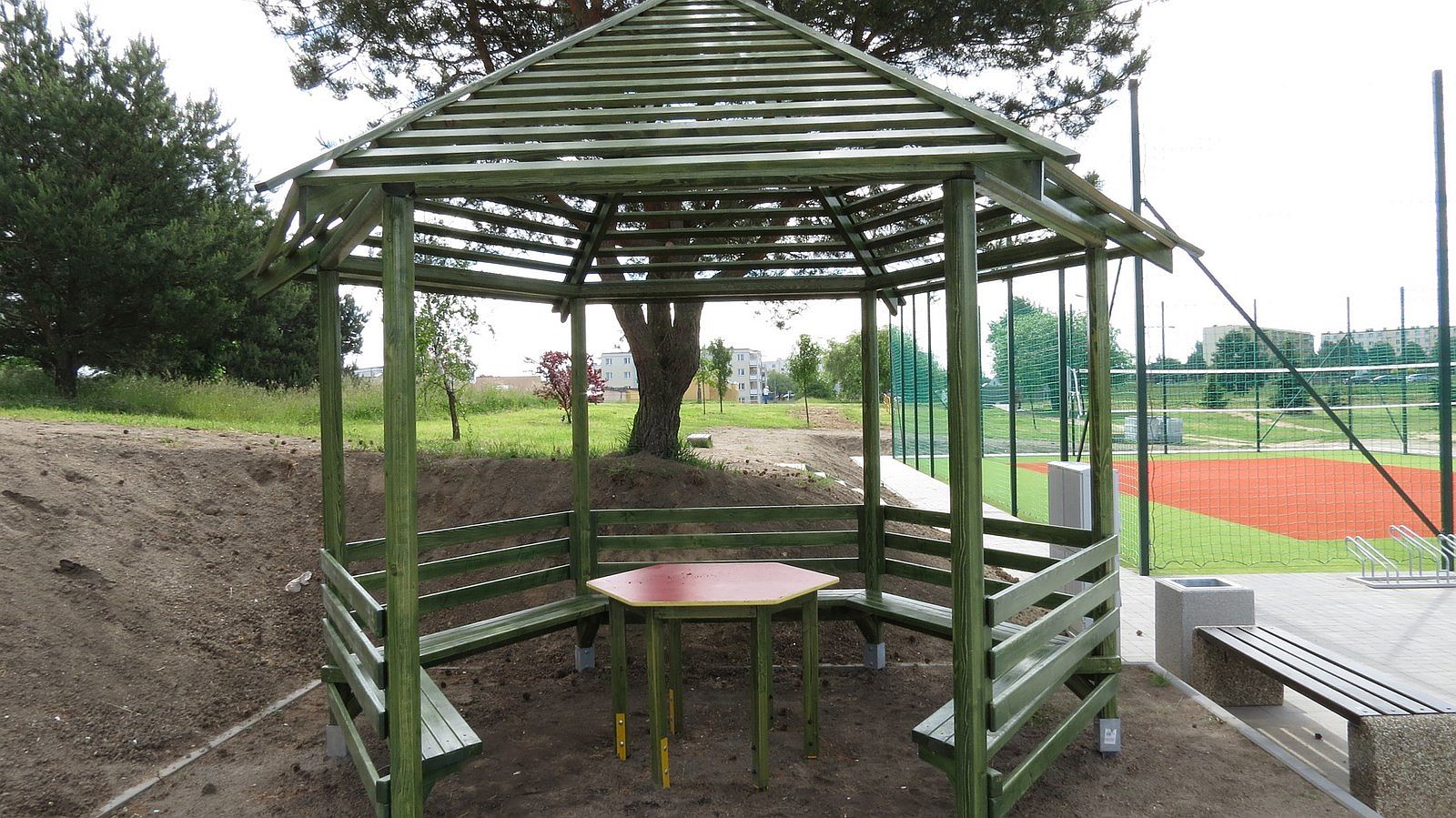 Ul. Karsińska
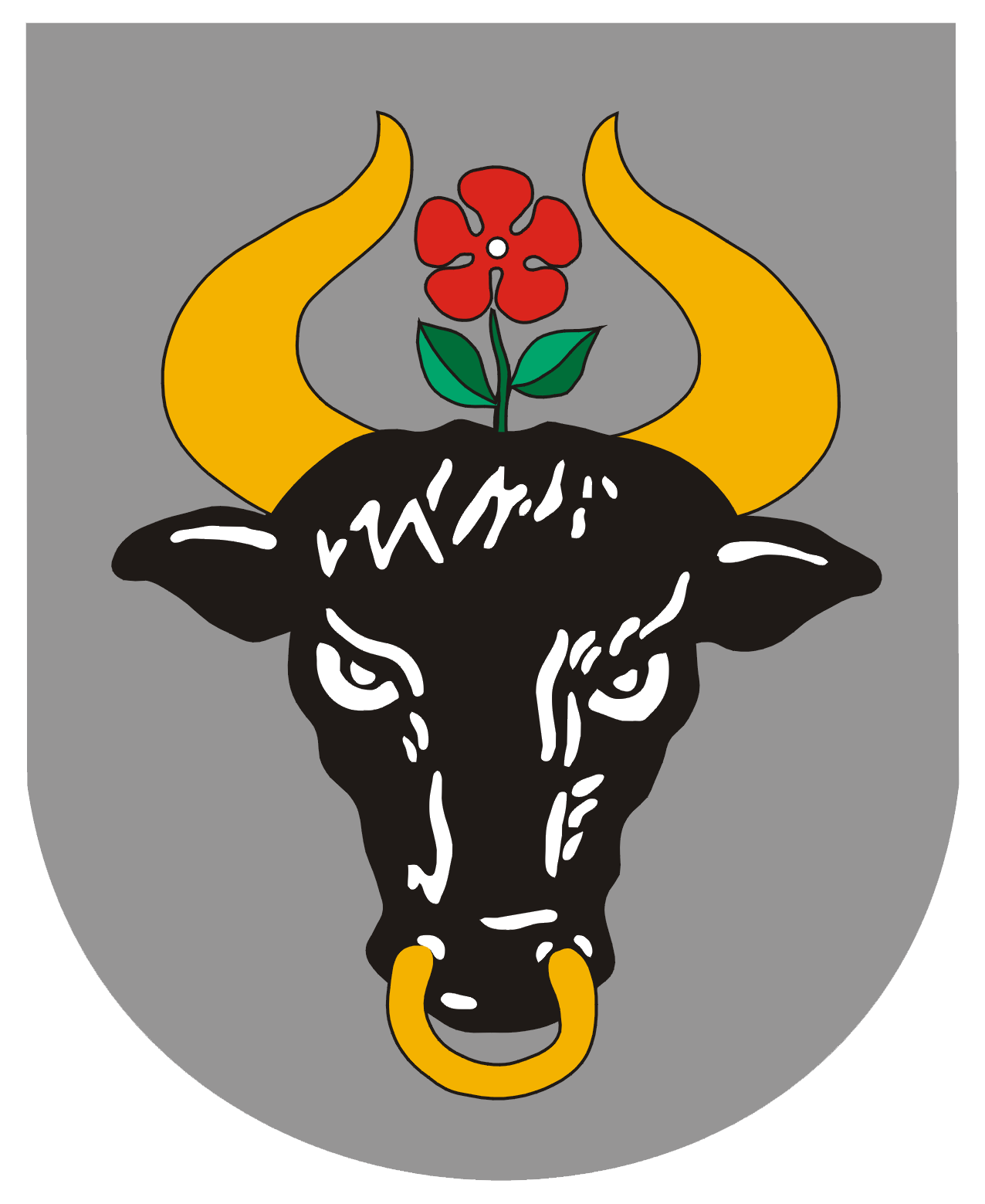 SMO nr 6 ul. Skrajna
Koszt: 28 250,74 zł
Zakres: urządzenia do fitness, doposażenie placu zabaw: pomost, przyrząd kółko i krzyżyk tablica do rysowania, huśtawki, sprężynowce, karuzela
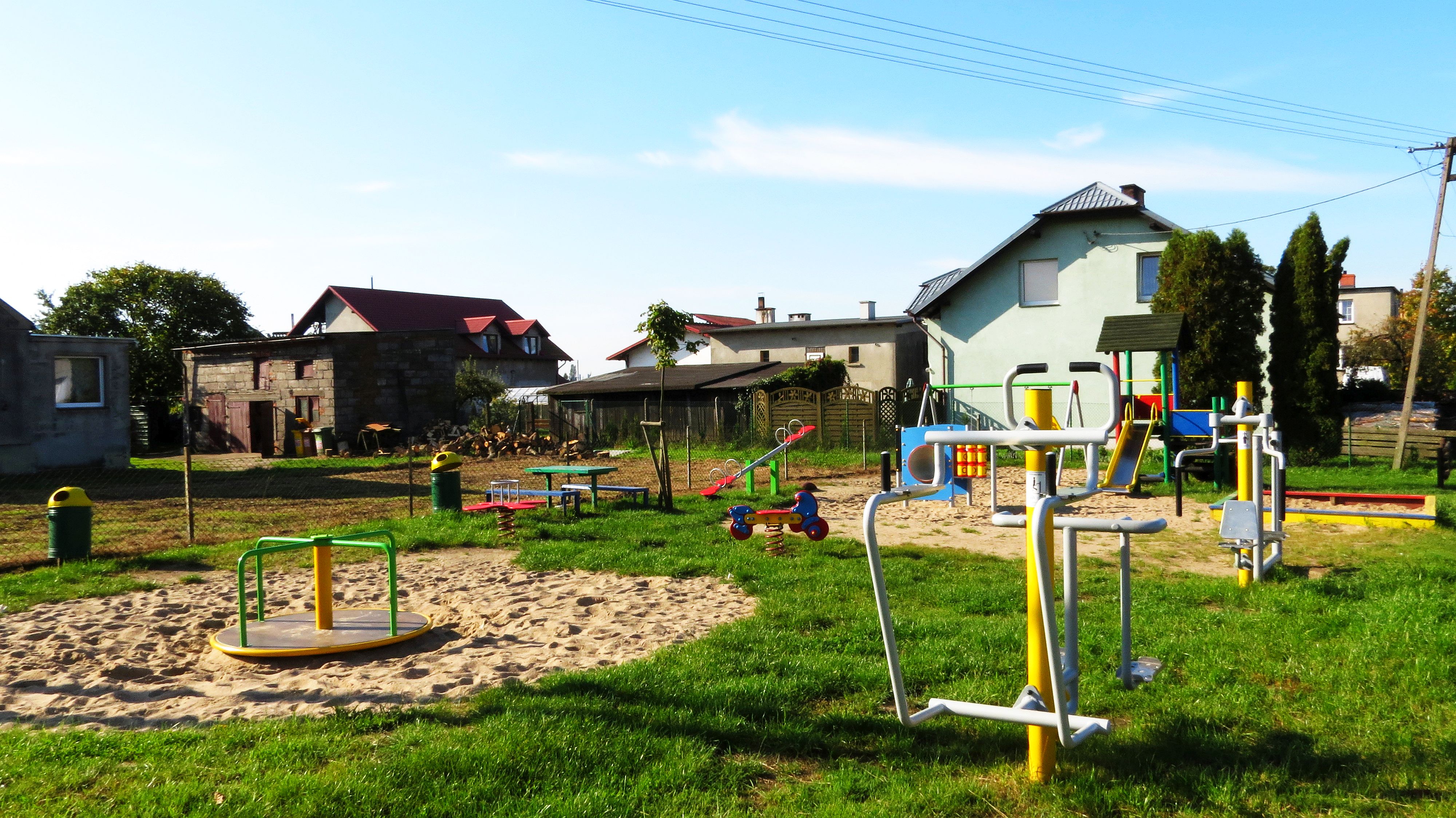 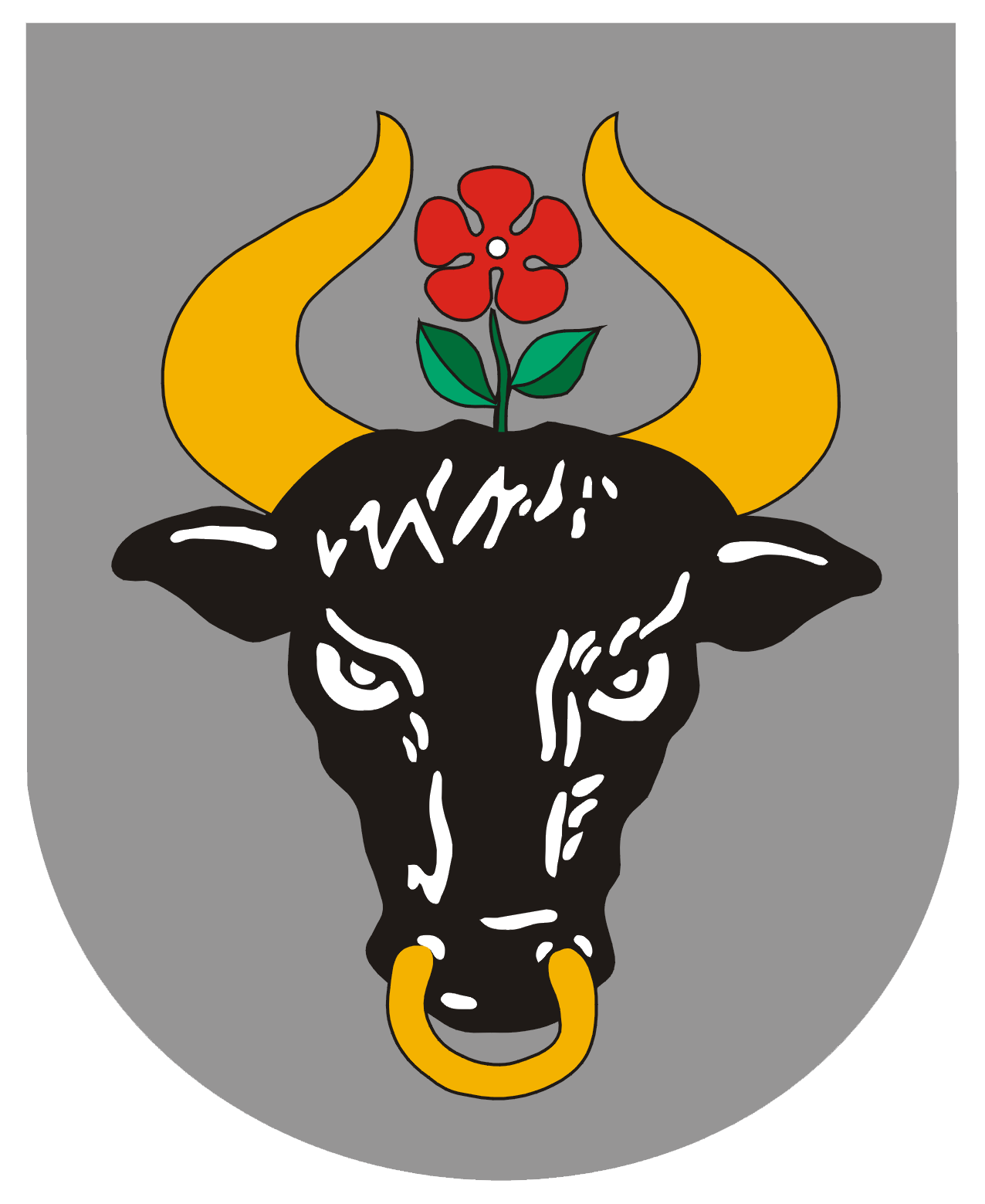 SMO nr 6 Żwirki i Wigury
Koszt: 9 139,74 zł
Zakres: urządzenia do fitness, doposażenie placu zabaw, dwie bramki aluminiowe do piłki nożnej
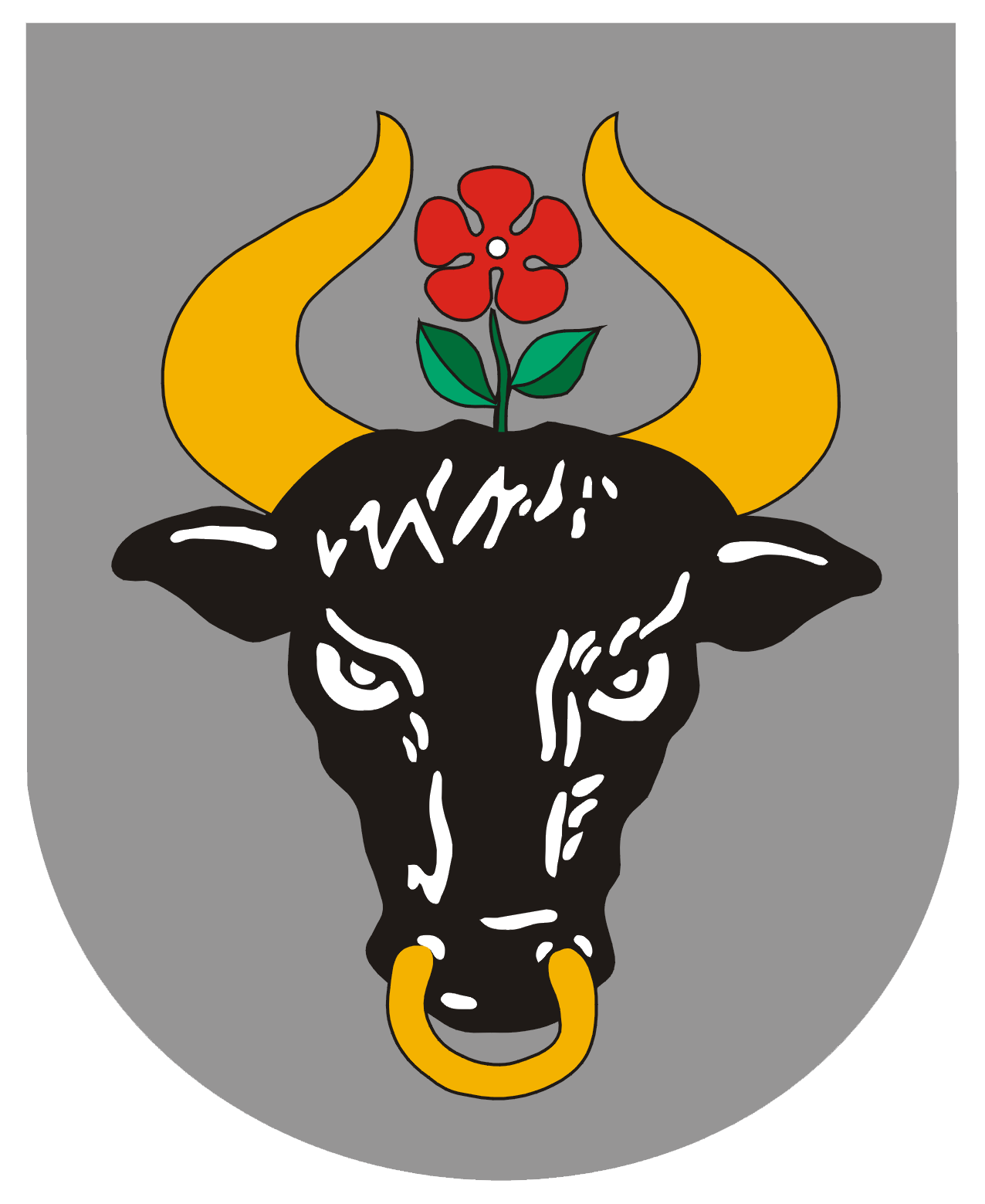 SMO nr 10 ul. Sybiraków
Koszt: 183 270 zł

Zakres: urządzenia do fitness, urządzenia placu zabaw: huśtawka podwójna, huśtawka na sprężynie, 3 bujaki, stojaki na rowery, piramida linowa, karuzela, urządzenie wielofunkcyjne, kreatywna strefa gier;
SMO nr 10 ul. Sybiraków
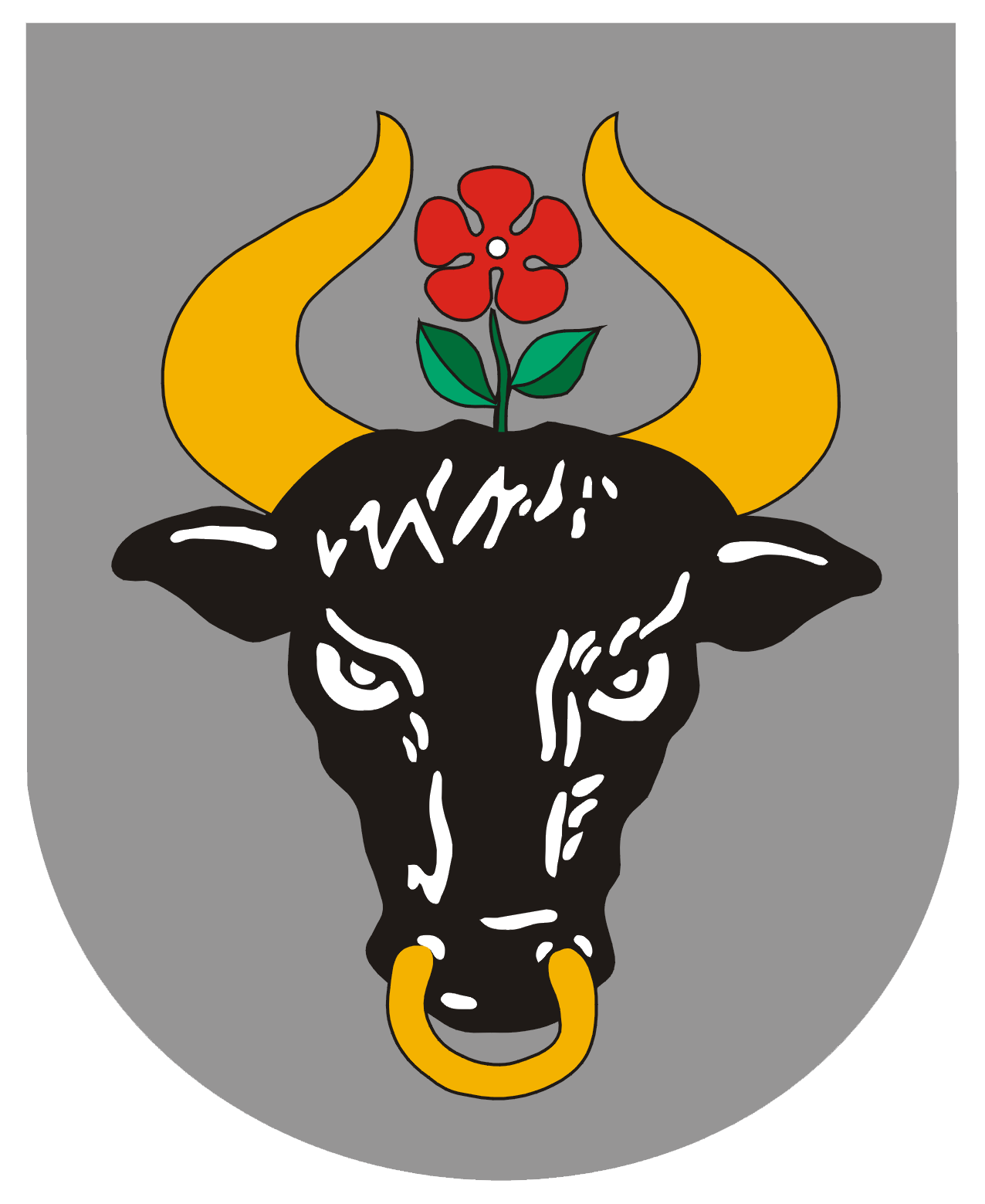 Łącznie zainwestowano:
1 185 827, 37 zł brutto
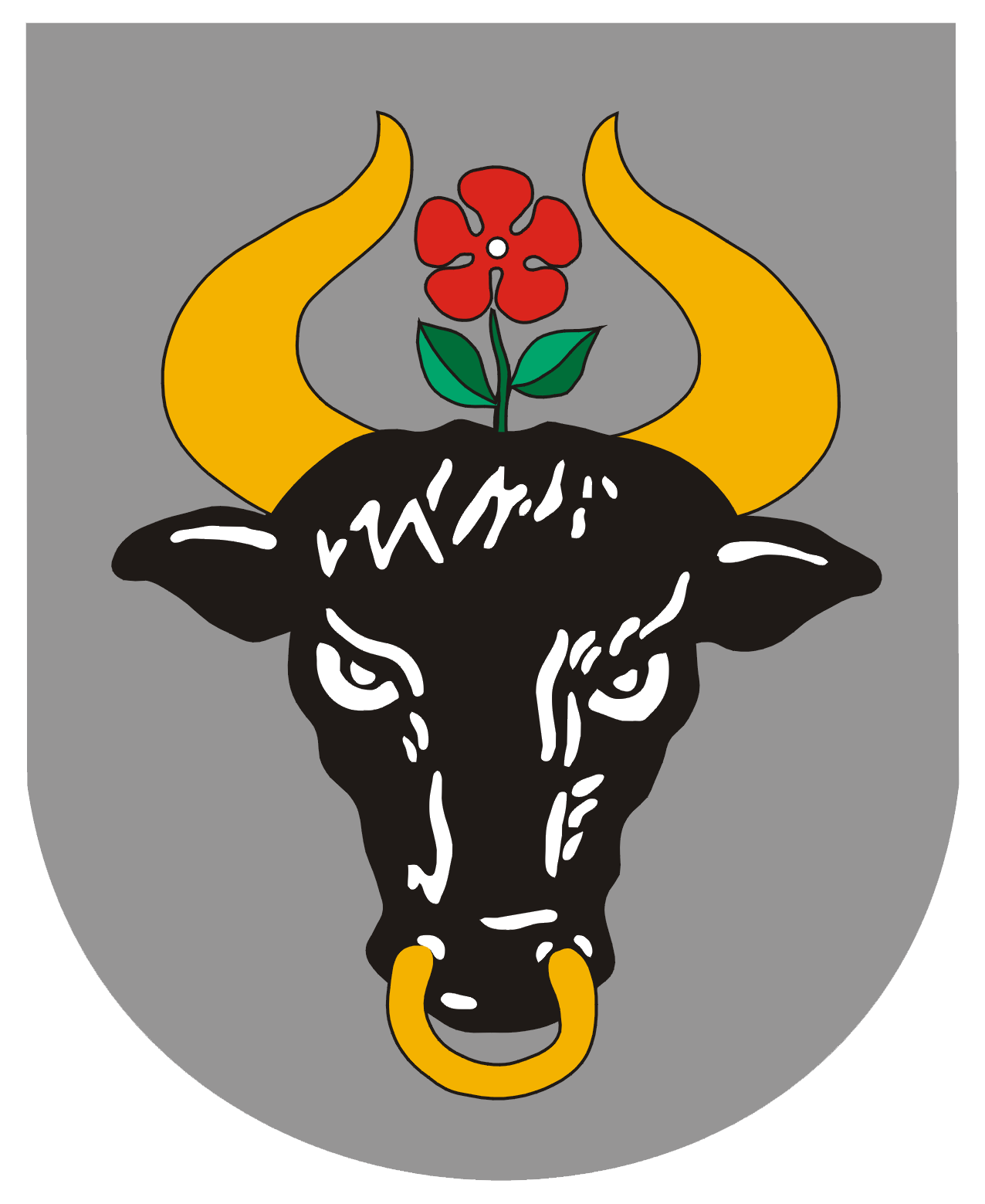 INWESTYCJE NA TERENIE SPÓŁDZIELNI MIESZKANIOWEJ
Dostawa urządzeń przez Gminę Miejską Chojnice
Partnerstwo ze Spółdzielnią Mieszkaniową
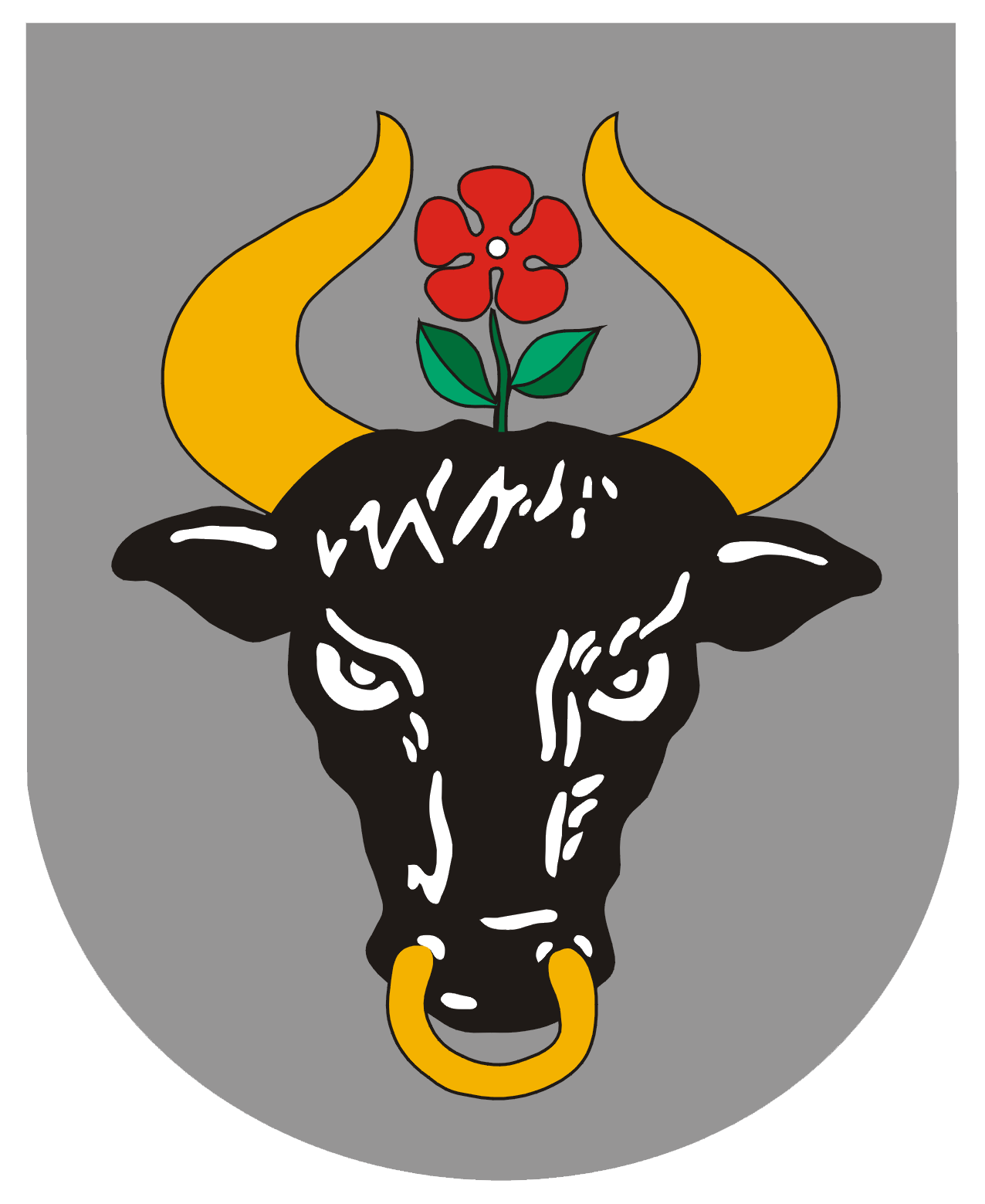 Place zabaw na terenach spółdzielczych
Ul. Hallera: Ważka miejska, betonowy stół do gry w szachy, zestaw siłowni zewnętrznych
Ul. Budowlanych: Zjeżdżalnia dla dzieci, karuzela (2 szt.), huśtawka podwójna wahadłowa

Ul. Lichnowska, Łanowa Spółdzielcza: Stół betonowy do gry w szachy i chińczyka (7 szt.), zestaw siłowni zewnętrznych (3 szt.), stojaki na rowery 6 stanowiskowe (4 szt.), urządzenia wielofunkcyjne dla dzieci (1 szt.), karuzela tarczowa, piramida linowa, rama huśtawki duet, huśtawka równoważnia na sprężynie, bujaki: spychacz, foka (1 szt.), kreatywna strefa gier (1)
OSIEDLE HALLERA
Ul.Budowlanych
Ul. Lichnowska
Ul. Łanowa
Ul. Spółdzielcza
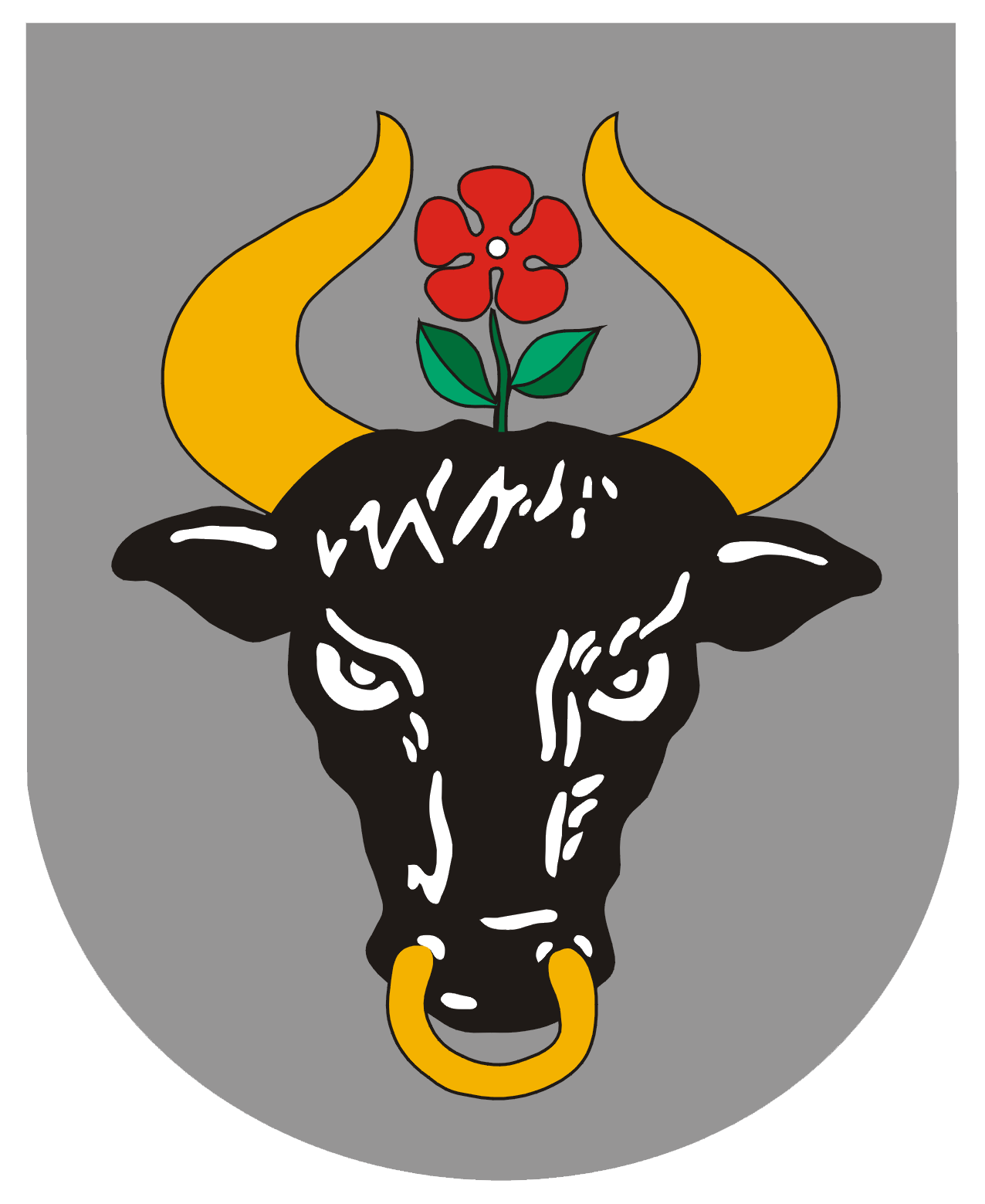 Łączna kwota dofinansowania budowy spółdzielczych placów zabaw:
127 344, 36 zł

Łączne nakłady na place zabaw: 
1 378 615,87 zł